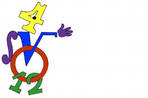 5 классматематика
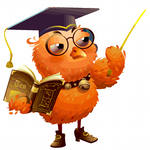 Натуральные числа и шкалы.
Уроки № 12-13-14. 
Меньше или больше.
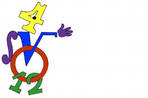 Цели:
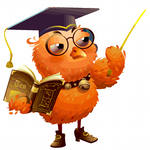 Ввести понятие неравенства и усвоить форму его записи.

Научиться читать и записывать  неравенства со знаками < и >.
10.09.2011
www.konspekturoka.ru
2
Изучение нового материала.
При счете натуральные числа называют по порядку: 1, 2, 3, 4, 5, 6, 7, 8, 9, 10, 11,…
Из двух натуральных чисел меньше, то которое при счете называют раньше, и больше то, которое при счете называют позже.
Число 4 меньше, чем 7, число 8 больше, чем 7.
www.konspekturoka.ru
10.09.2011
3
Точка с меньшей координатой лежит левее А(6):
0        1                                                                х
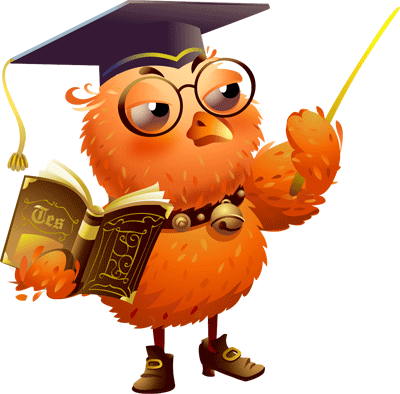 В(1)
А(6)
Для записи неравенства применяют знаки  < (меньше)
 и > (больше).
А(6) – лежит правее, чем В(1).
6 > 1,  или  1 < 6.
Пример: 4 < 7;  8 > 7; 0 < 1
10.09.2011
www.konspekturoka.ru
4
Изучение нового материала.
0        1                                                                х
В(2)
А(6)
3
6
2
Число 3 меньше, чем 6, и больше чем 2. Это записывается в виде двойного неравенства:
2 < 3 < 6
10.09.2011
www.konspekturoka.ru
5
Изучение нового материала.
М
К
МК = CD
С
D
E
H
F
EH - часть EF,   EH - короче EF
EH < EF,   EF > EH
10.09.2011
www.konspekturoka.ru
6
0        1                                                                х
0        1                                                                х
Решение упражнений
Какая из точек А и В лежит левее на координатном луче: а) A(1) или В(7); 
          в) A(1) или В(О).
А(1)
В(7)
7
А(1) левее В(7)
А(1)
В(0)
В(0) левее А(1)
10.09.2011
www.konspekturoka.ru
7
0        1                                                                х
Какая из точек С и D лежит правее на координатном луче:
а) С(3) или D(2);
D(2)
C(3)
3
2
C(3) - правее   D(2),        2 < 3.
Выясните, какое из двух чисел меньше, и запишите ответ с помощью знака  < 
а) 1 или 99;
б) 302 или 299;
в) 5891 или 654;
1 < 99,       299 < 302,       654 < 5891.
10.09.2011
www.konspekturoka.ru
8
Решение упражнений
Выясните, какое из чисел больше,   и запишите ответ с помощью знака > :
	а) 0 или 18; 	
	б) 74 или 23
	в) 147 или 174;
	г) 11 871 или 11 859;
18 > 0,   74 > 23,   174 > 147,  11871 >11859
10.09.2011
www.konspekturoka.ru
9
Решение упражнений
Назовите все натуральные числа, которые лежат между:
а) 11 и 19;
 б) 2089 и 2091.
a) 12; 13; 14; 15; 16; 17; 18;
б) 2090.
10.09.2011
www.konspekturoka.ru
10
Решение упражнений
Запишите с помощью двойного неравенства:
а) число 10 больше, чем 5, и меньше, чем 15;
б) число 11 меньше, чем 18, и больше, чем 8;
в) число 21 меньше, чем 28, а число 28 меньше, чем 45.
а) 5 < 10 < 15
б) 8 < 11 < 18
в) 21 < 28 < 45
10.09.2011
www.konspekturoka.ru
11
Решение упражнений
Отметьте на координатном луче все натуральные числа, которые:
а) меньше 9;         б) больше 10, но меньше 14.
Ответ:
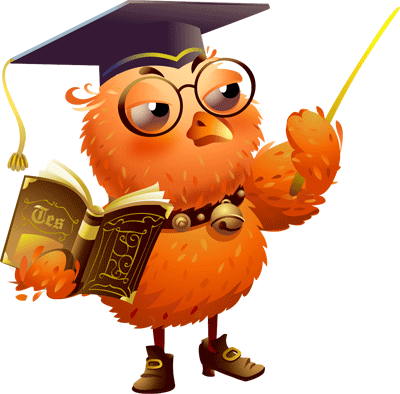 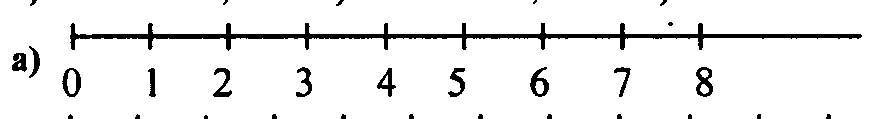 Ответ:
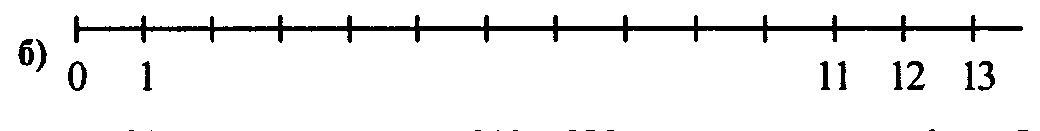 10.09.2011
12
www.konspekturoka.ru
Закрепление нового материала.
Начертите координатный луч и отметьте на нем точки А(З); 0(0); В(7); Е( 1); С( 1 О). На этом же луче отметьте точки, которые удалены от точки В:
 а) на 2 единичных отрезка;
 б) на 8 единичных отрезков.
  Найдите координаты этих точек.
I   I   I   I   I   I   I   I   I   I   I   I   I   I   I   I   I   I   I   I   I   I   I   I
0
1
.
.
.
.
.
.
.
.
Е(1)
О(0)
5
9
15
А(3)
В(7)
С(10)
3
7
10
10.09.2011
www.konspekturoka.ru
13
Закрепление нового материала.
Верно ли, что:
1) 98∙57 = 23 790 : 78;
2) 23∙27 < 630;
3) 1288 : 56 > 40?
≠
1) 98∙57 = 5586     23 790 : 78 = 305 -  нет
2) 23∙27  = 621
<
630 - да
>
3) 1288 : 56 = 23
40 – нет.
10.09.2011
www.konspekturoka.ru
14
Закрепление нового материала.
Запишите с помощью двойного неравенства:
 число 21 меньше, чем 28, а число 28 меньше, чем 45.
21 < 28 < 45
10.09.2011
www.konspekturoka.ru
15
Ответить на вопросы:
Из двух натуральных чисел какое число будет меньшим?
 Где на координатной прямой расположена точка с меньшей координатой?
Где на координатной прямой расположена точка с большей координатой?
10.09.2011
www.konspekturoka.ru
16